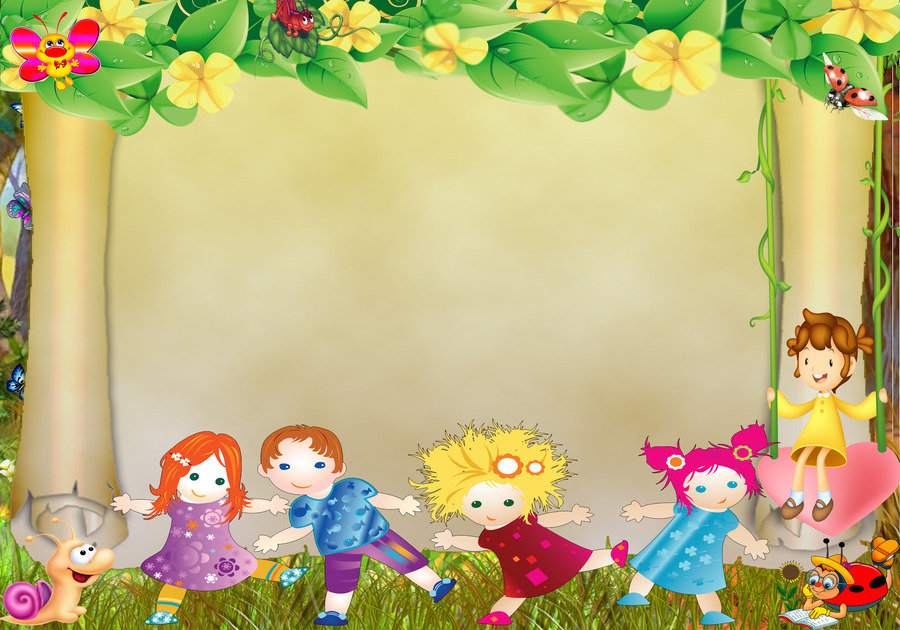 Игра является формой организации детской жизни, так как именно в игре ребёнок «расправляет крылья» своих способностей и делает первый шаг к жизненному успеху. (Усова А.П.)
Выделяются три класса игр:
 Игры, возникающие по инициативе детей
Игры, возникающие по инициативе взрослого
 Игры, идущие от исторически сложившихся традиций этноса
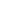 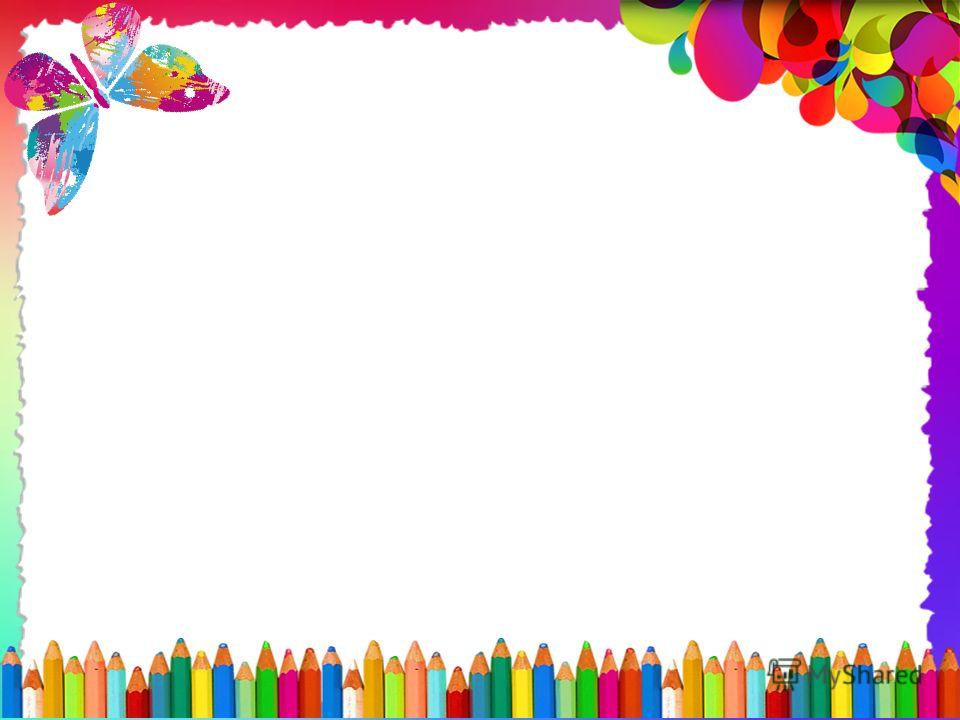 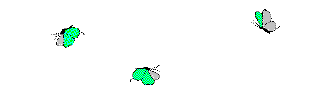 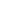 ИГРОВЫЕ ПЕДАГОГИЧЕСКИЕ ТЕХНОЛОГИИ - включат обширную группу методов и приемов организации педагогического процесса в форме различных педагогических игр.
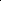 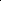 Педагогическая игра обладает существенным признаком:1.  четко поставленной целью обучения;
2.  соответствующим ей педагогическим результатом;
3.  характеризуются познавательной направленностью.
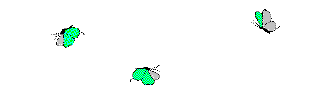 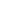 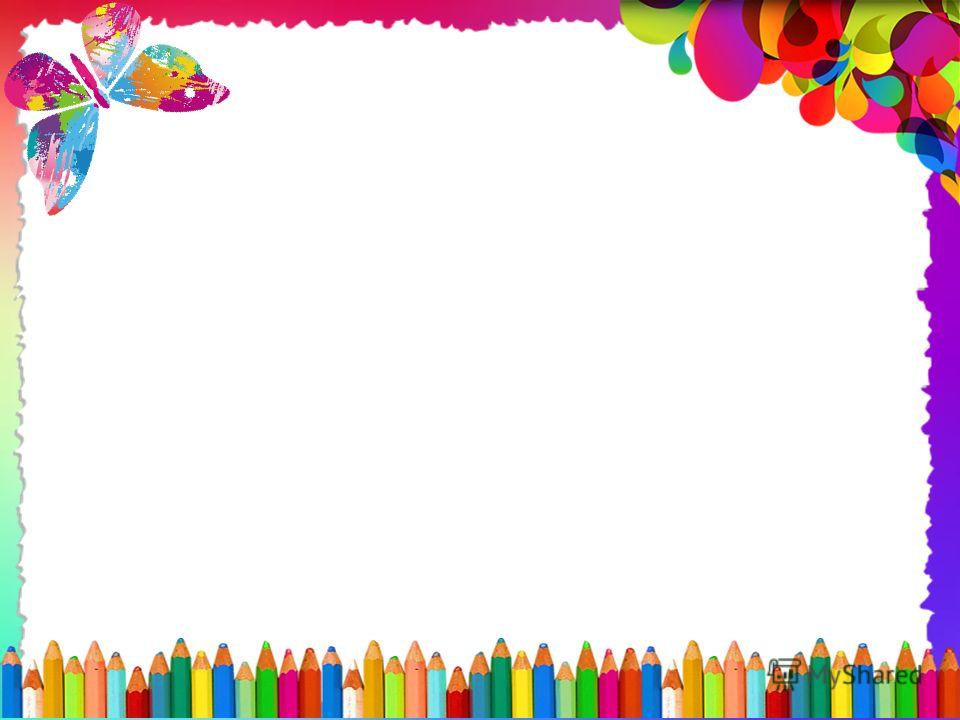 Педагогическая технология развивающих игр
 Б.П. Никитина.Технология развивающих игр -   специально построенная деятельность педагога, когда все действия представлены в определенной последовательности, предполагается достижение определенного результата, ориентированного на развитие способностей и формирование интегративных качеств детей дошкольного возраста.
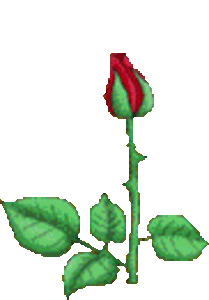 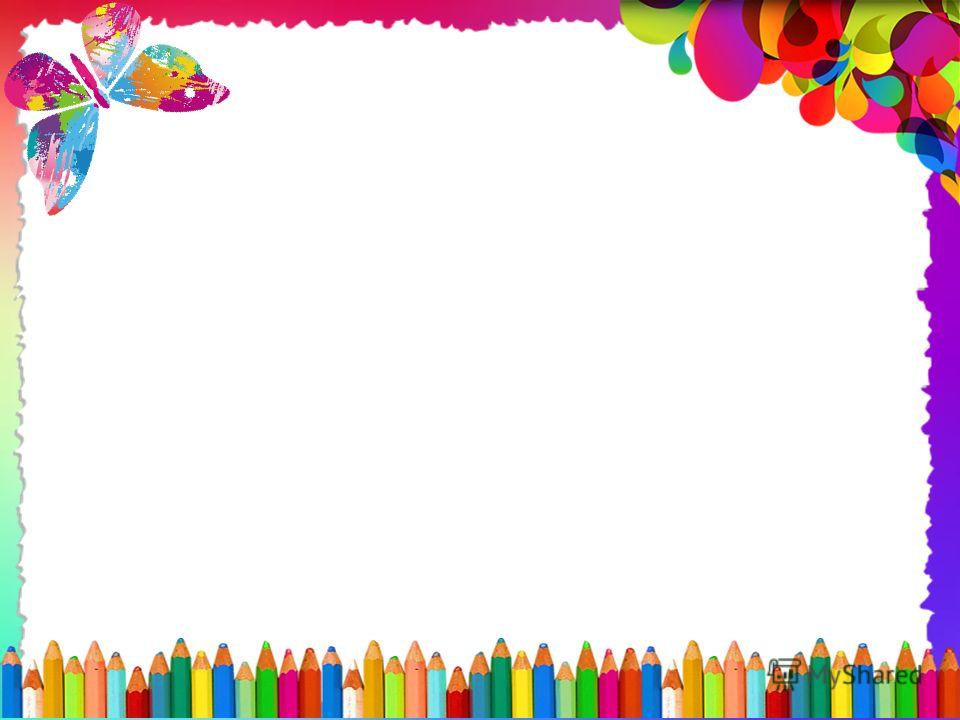 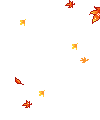 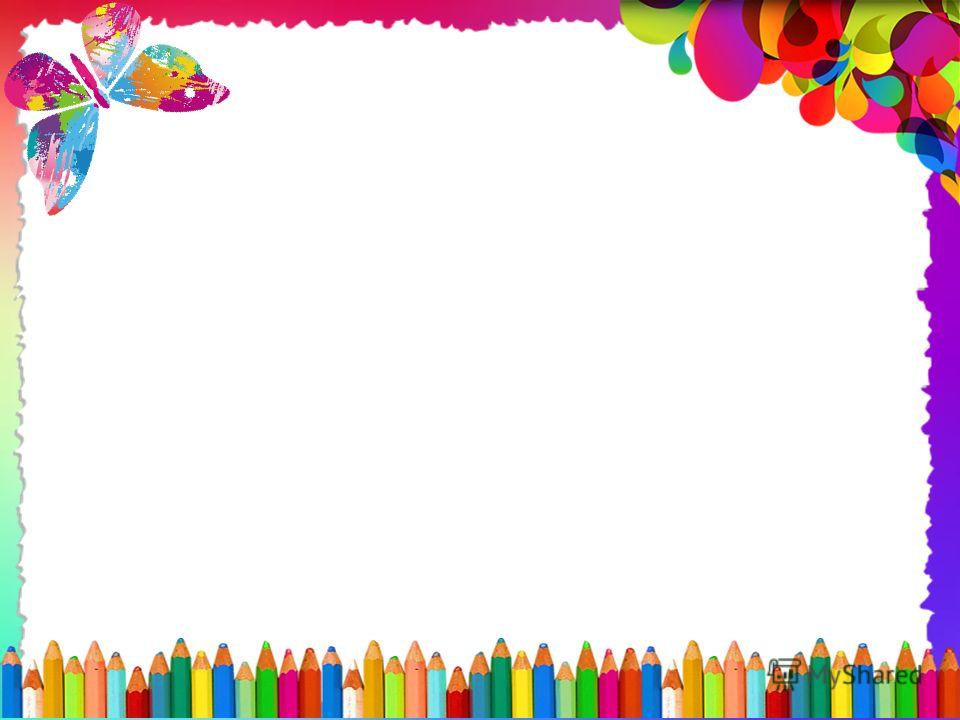 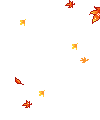 Методы и приемы  технологии развивающих игр.Игровые методы: вхождение в воображаемую ситуацию, образное оживление игровой ситуации; принятие роли и выполнение действии в соответствии с принятой ролью; выполнение практических действий по получению необходимой информации. Диалогические методы: беседа, «вопросы – ответы», формулировка выводов.
 Методы обучения:  показ способа действия (после выполнения задания), проблемная ситуация, упражнение.
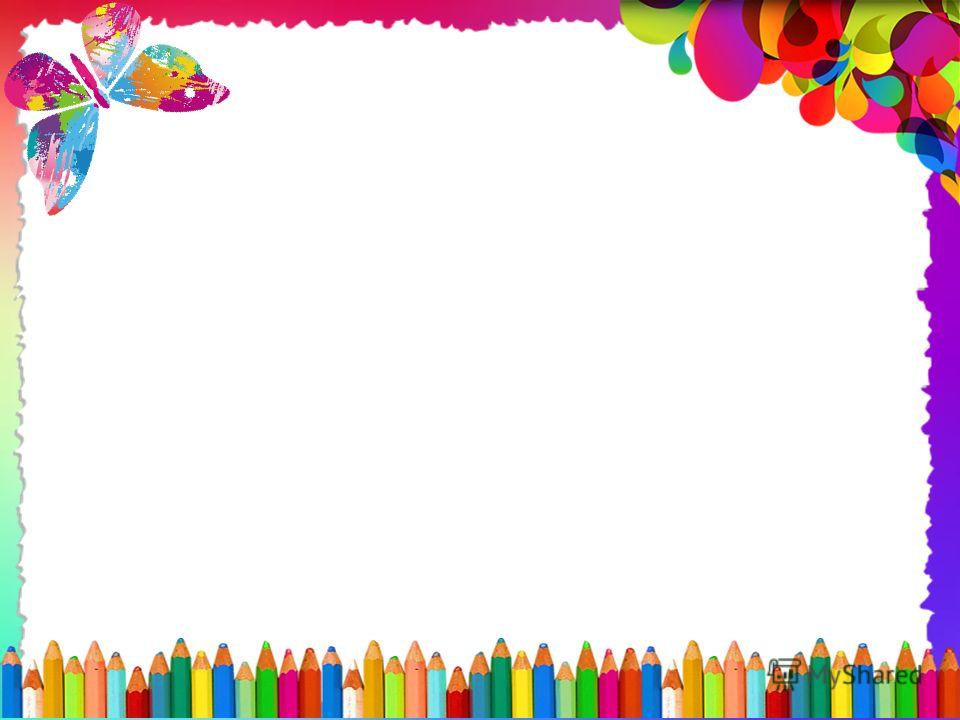 Набор развивающих игр, имеющийся в МБДОУ детский сад № 1
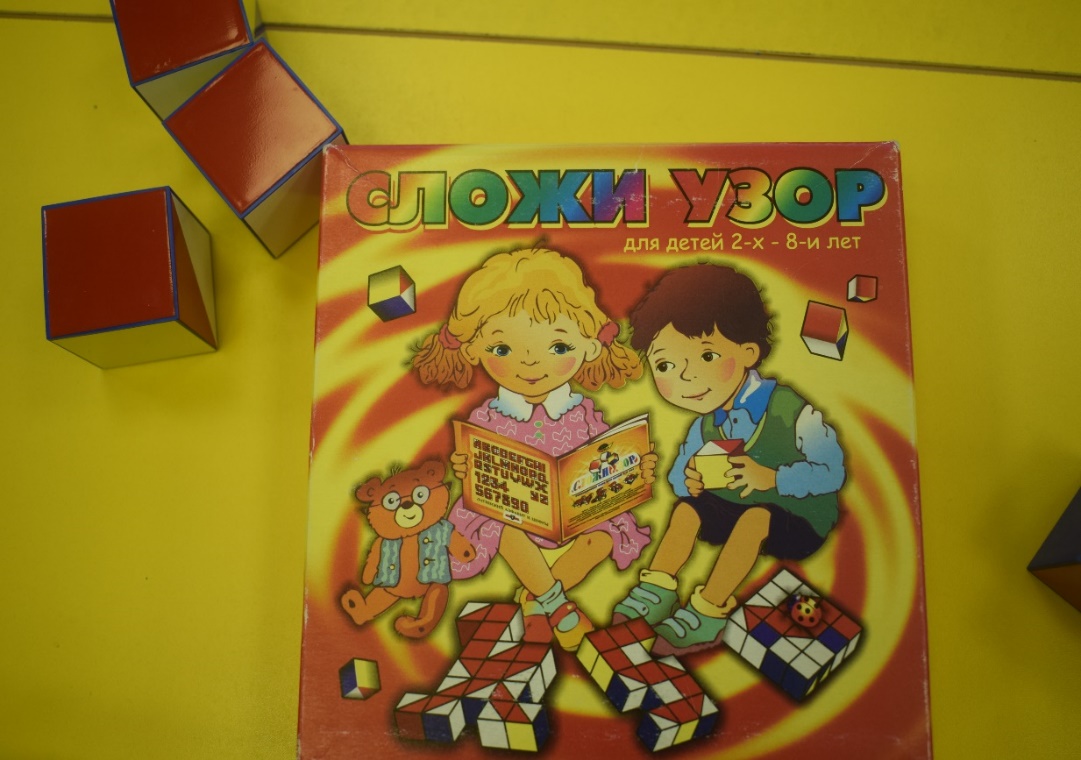 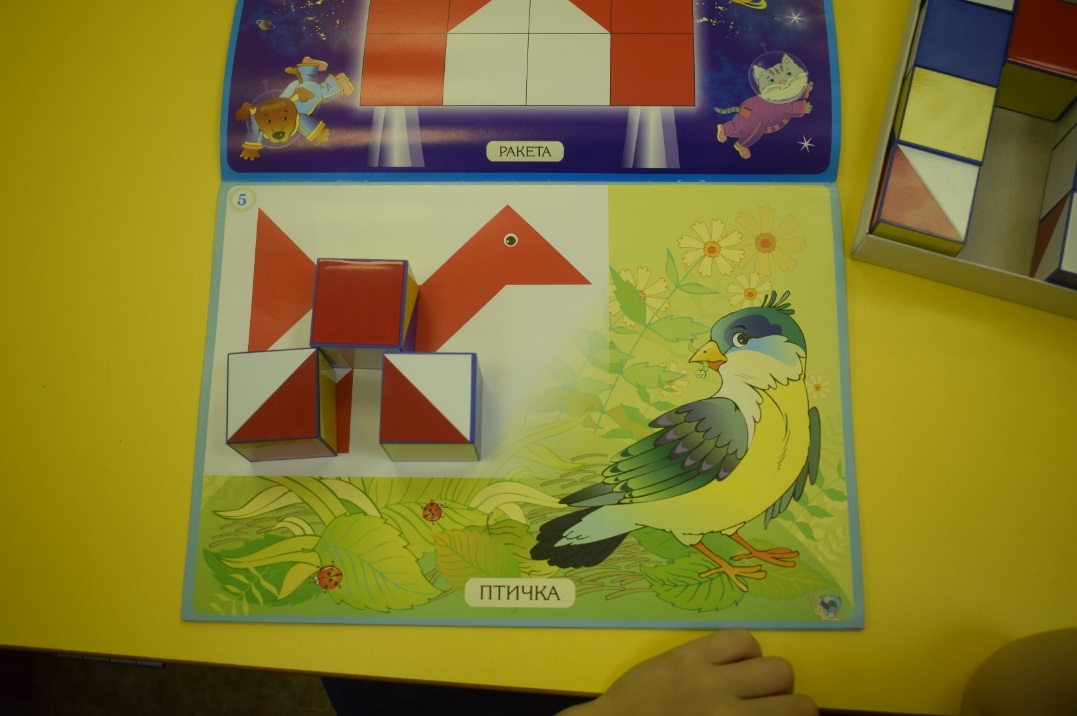 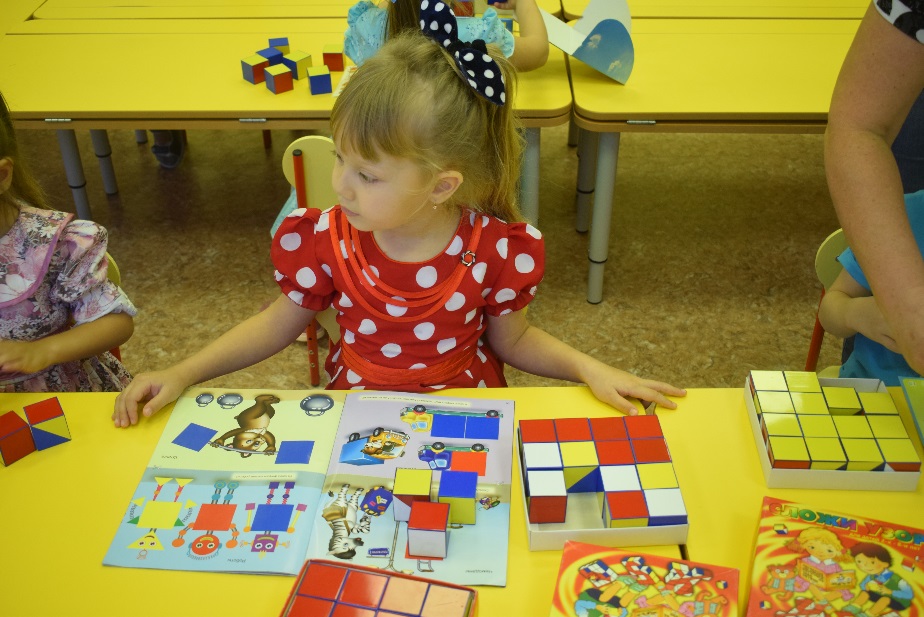 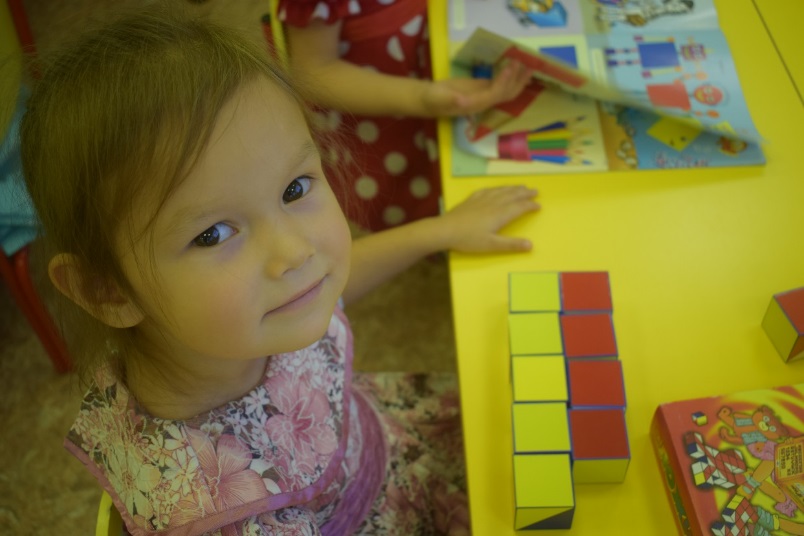 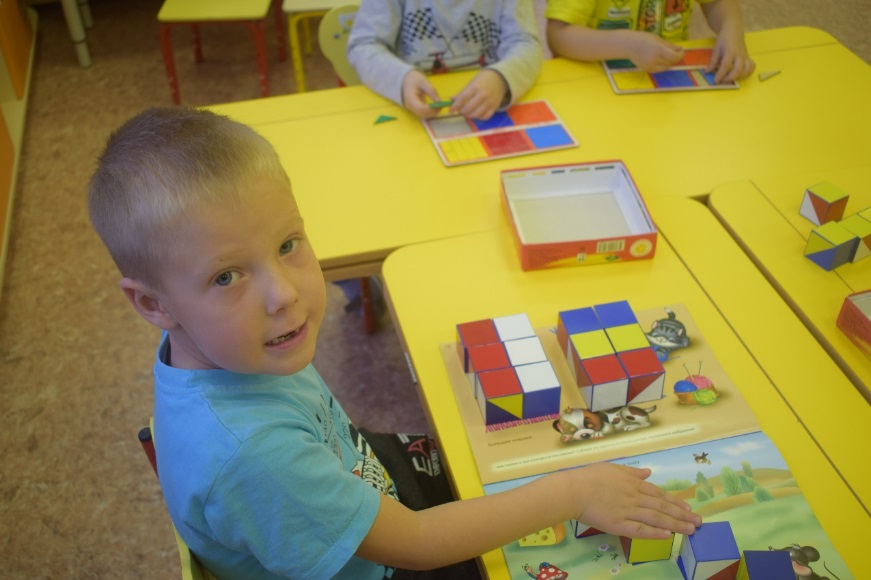 Развивающая игра «Сложи узор»
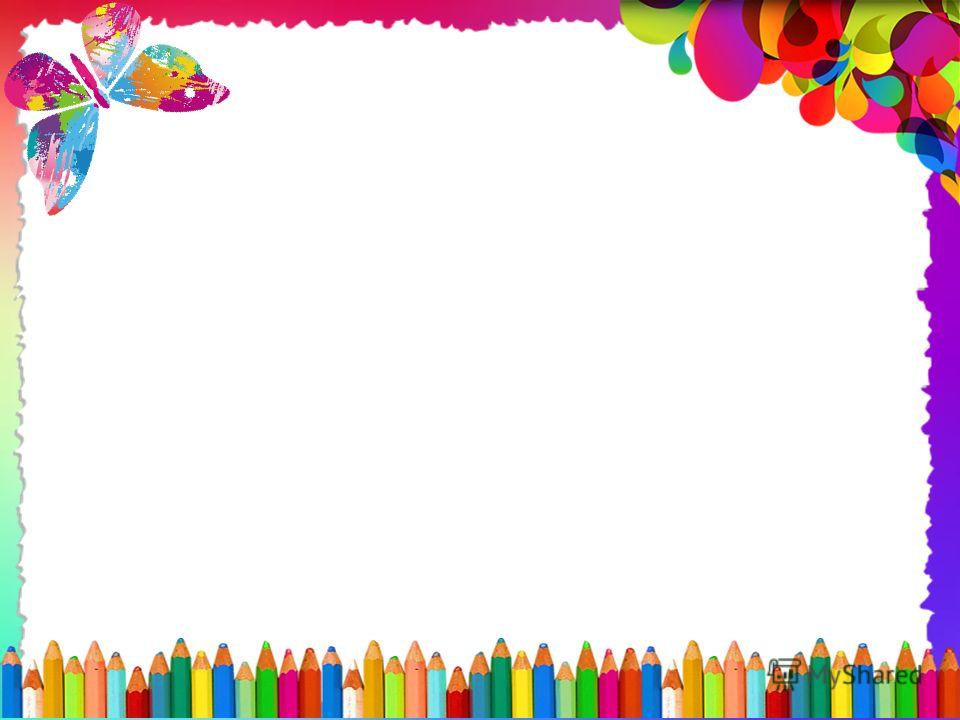 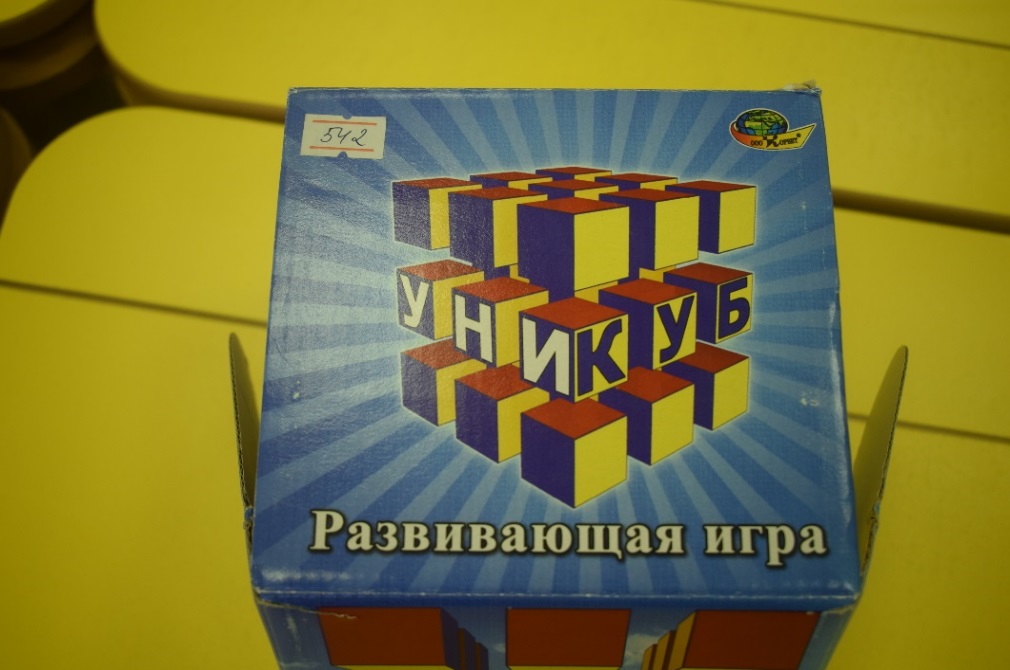 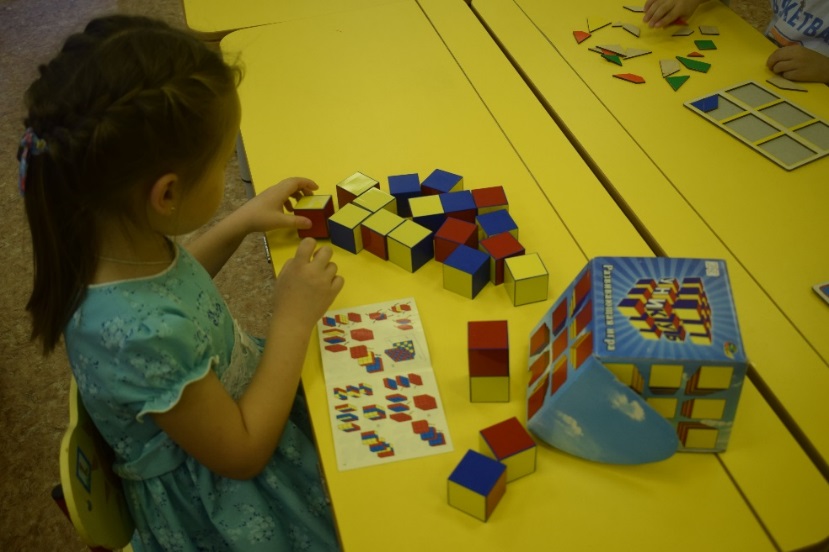 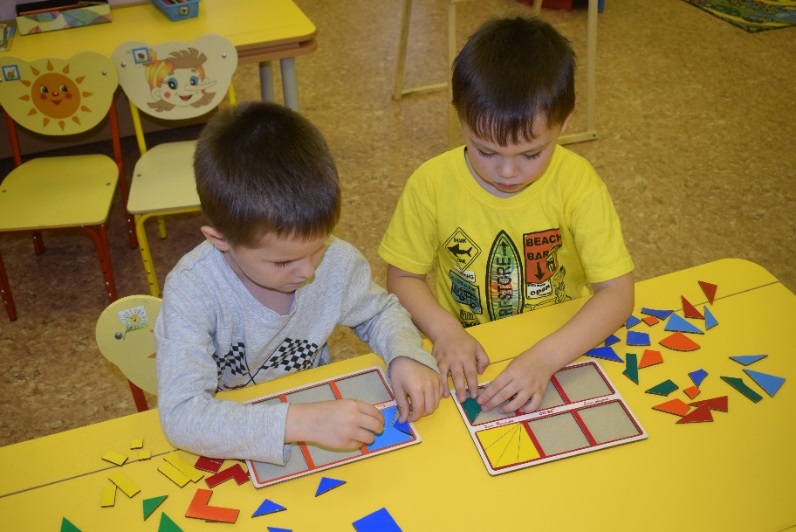 Развивающая игра «Уникуб»
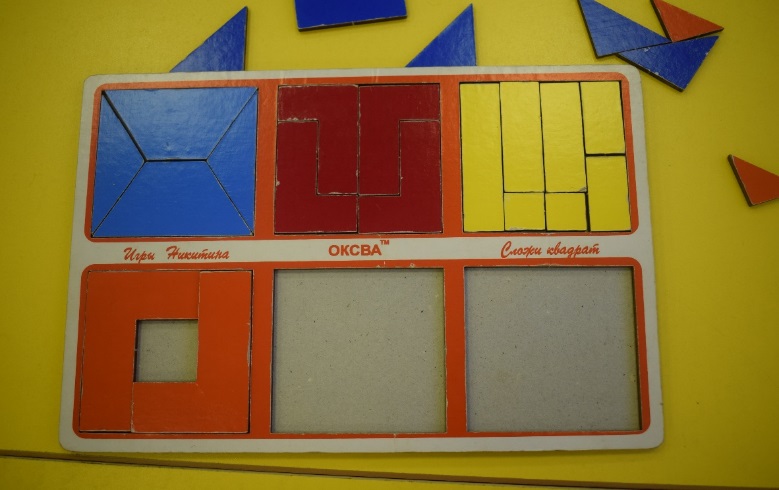 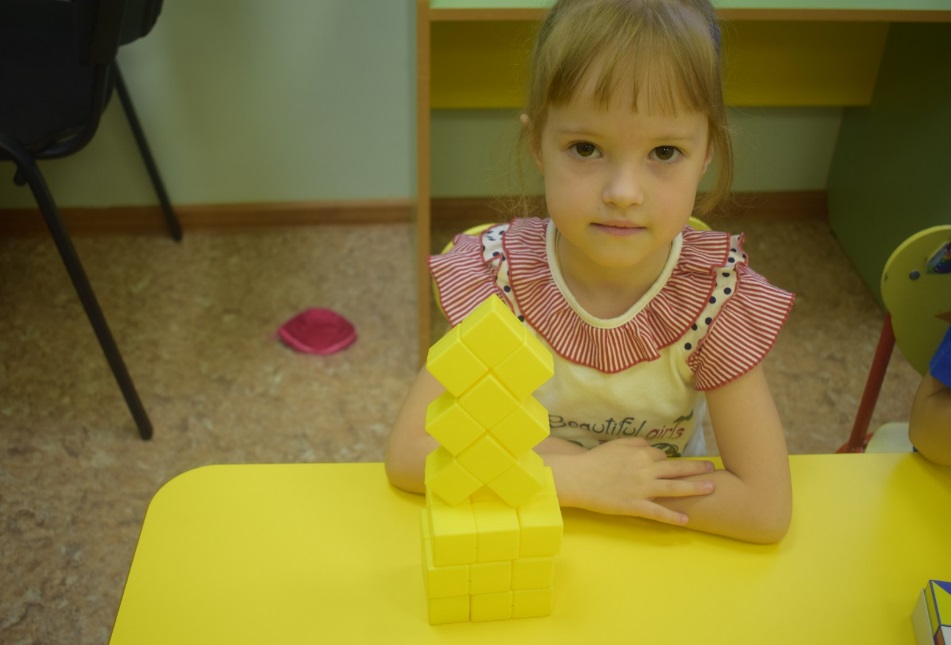 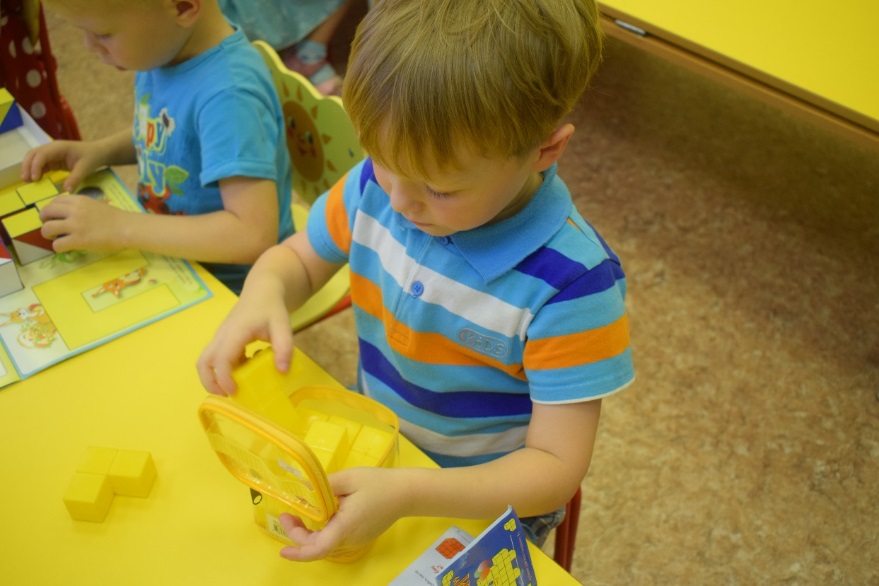 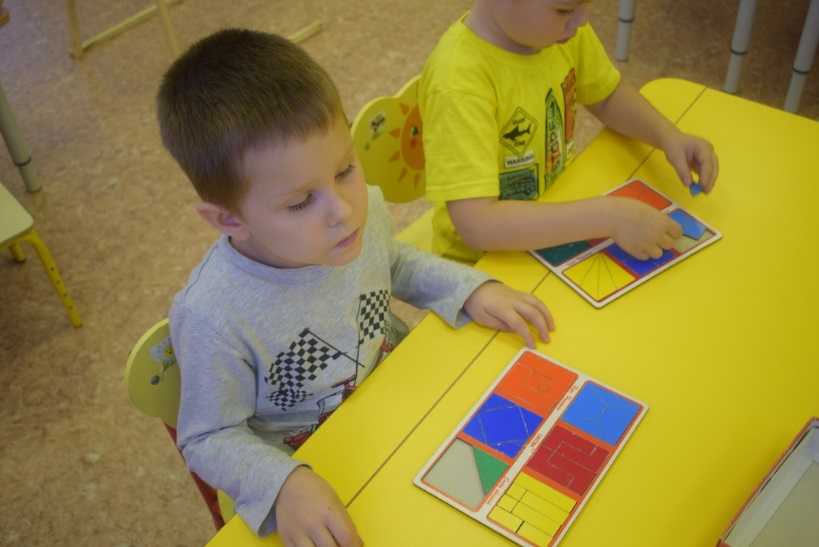 Развивающие игры «Уголки», «Собирай-ка»
Развивающая игра «Сложи квадрат»
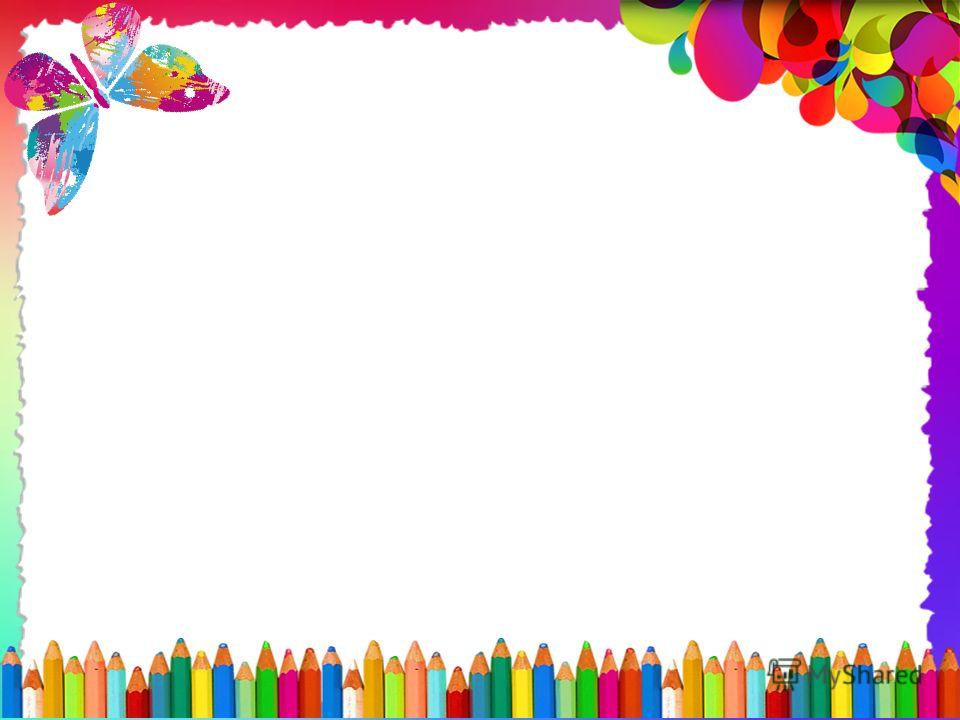 Мастер — класс «Кубики Никитина как средство обучения порядковому счёту детей старшей группы»на основе развивающей игры «Сложи узор»
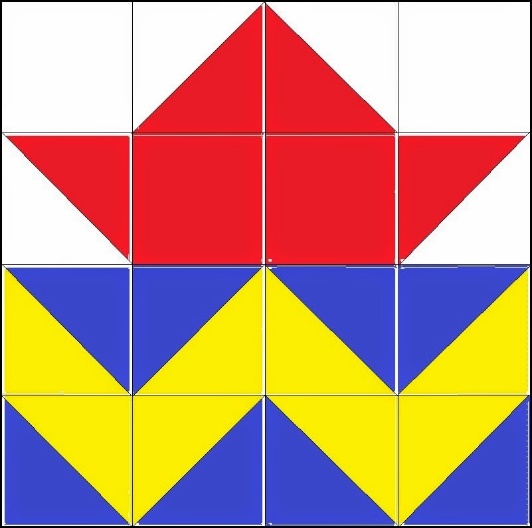 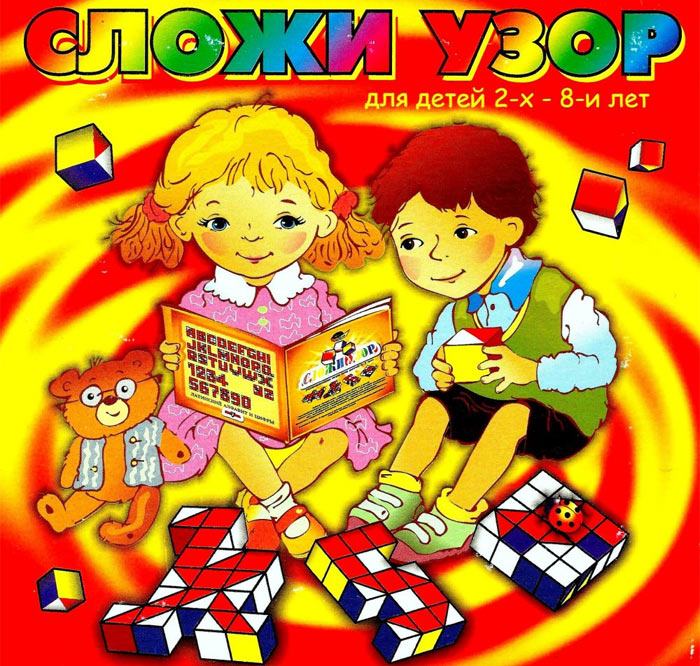 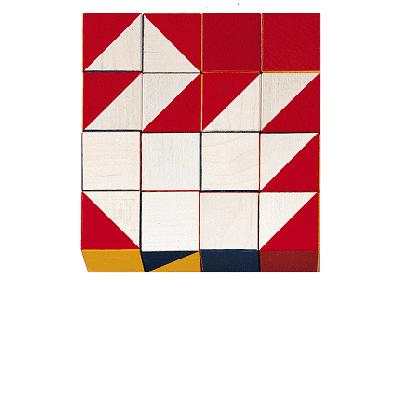 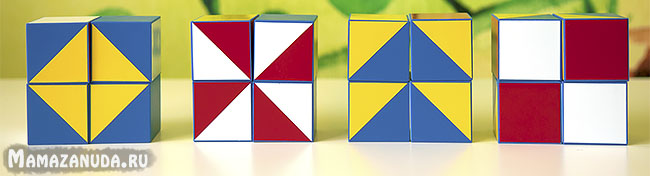 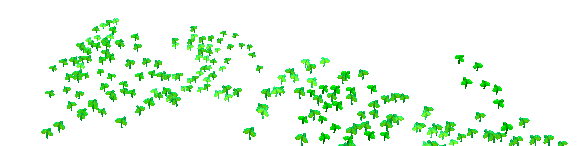